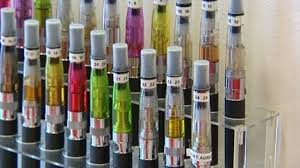 La cigarette électronique
La cigarette électronique
Docteur Hugonnier
Médecin Tabacologue CHU Saint-Etienne
04 77 82 86 28
Pascale Hugonnier Médecin Tabacologue CHU Saint-Etienne
La cigarette électronique
Conflits d’intérêts

Je déclare n’avoir aucun conflit d’intérêt avec l’industrie et le commerce des traitements utilisés dans le sevrage tabagique et le commerce des cigarettes électroniques.
Pascale Hugonnier Médecin Tabacologue CHU Saint-Etienne
La cigarette électronique
1930...  On ne fume plus…
2014… On vapote…
Pascale Hugonnier Médecin Tabacologue CHU Saint-Etienne
On ne fume plus, on vapote…ce que l’on nous dit
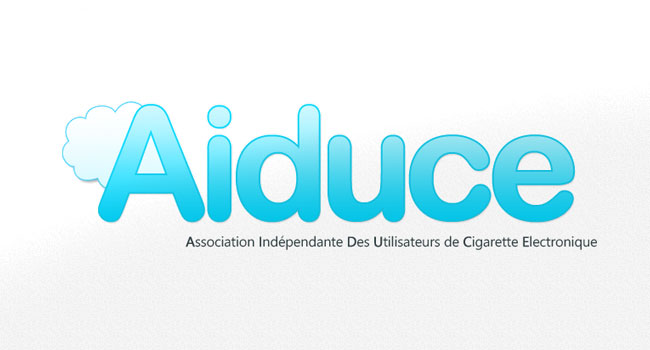 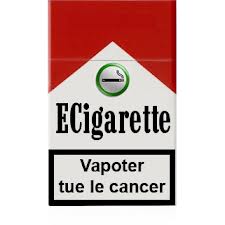 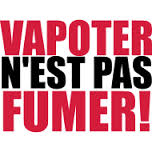 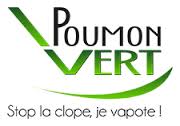 Pascale Hugonnier Médecin Tabacologue CHU Saint-Etienne
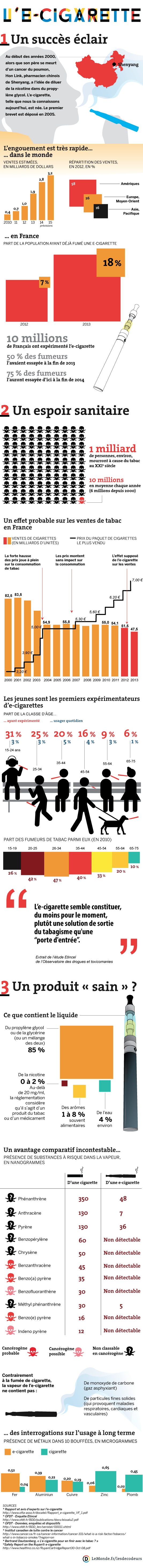 Pascale Hugonnier Médecin Tabacologue CHU Saint-Etienne
L’e cigarette: un enjeu commercial
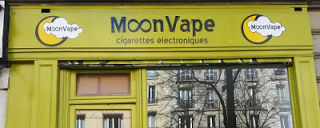 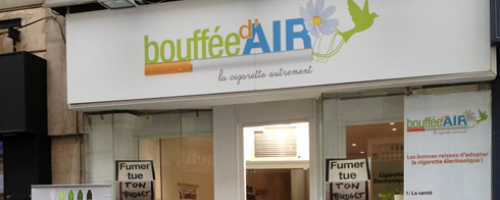 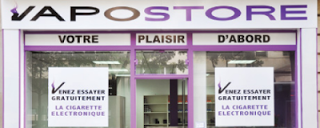 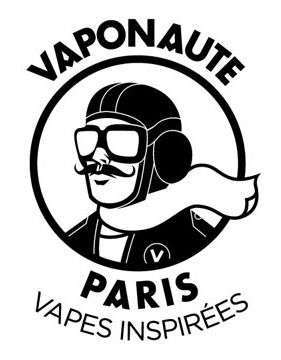 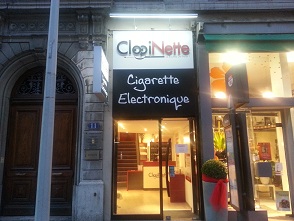 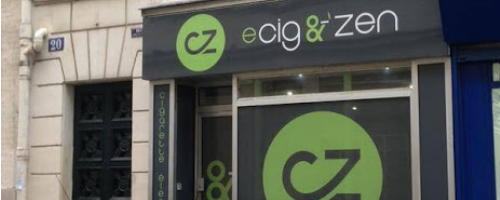 Pascale Hugonnier Médecin Tabacologue CHU Saint-Etienne
L’e-cigarette: un enjeu commercial
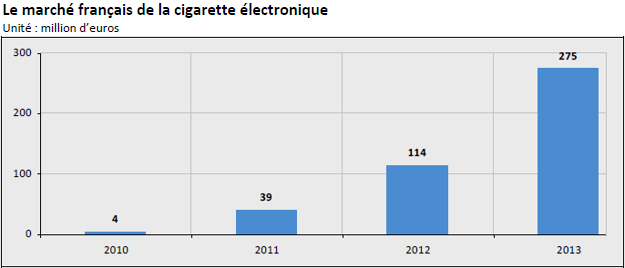 Pascale Hugonnier Médecin Tabacologue CHU Saint-Etienne
L’e-cigarette: un produit à la mode
Pascale Hugonnier Médecin Tabacologue CHU Saint-Etienne
L’e- cigarette: un produit à la mode
15 millions d’expérimentateurs en France

50% des fumeurs en
    2013

75% des fumeurs en 2014
Pascale Hugonnier Médecin Tabacologue CHU Saint-Etienne
L’e-cigarette: un espoir sanitaire
Innovation technologique qui permet d’inhaler de la Nicotine SANS COMBUSTION
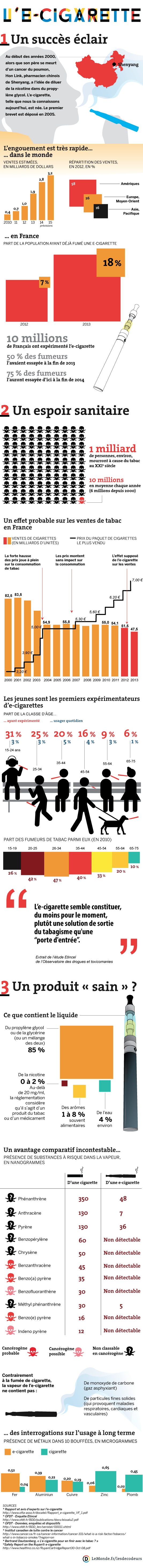 Tabac: Première cause de mortalité évitable

En France
73 OOO morts/an par tabagisme actif

6 OOO morts/an par tabagisme passif

Dans le monde:
 un milliard de morts prévue au XXI ième siècle
Pascale Hugonnier Médecin Tabacologue CHU Saint-Etienne
E-cigarette : mode d’emploi
Au moment de l’aspiration, la batterie automatique active l’atomiseur dans lequel une résistance chauffe le liquide aux environ de 60°, mélangeant l’air au liquide provoquant la formation d’un brouillard de fines gouttelettes qui sont en partie inhalées et qui lors de l’expiration se transforment en gaz dans l’atmosphère à l’aspect d’une réelle fumée: c’est la vaporisation 

 le fumeur devient…vapoteur
Pascale Hugonnier Médecin Tabacologue CHU Saint-Etienne
E-liquides
Pascale Hugonnier Médecin Tabacologue CHU Saint-Etienne
E-liquides
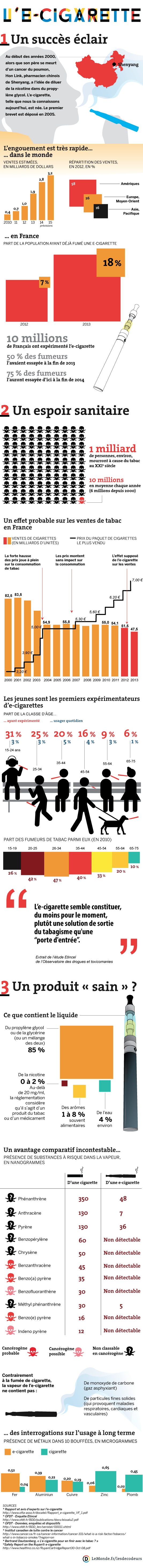 +ou- Alcool < 2%
Pascale Hugonnier Médecin Tabacologue CHU Saint-Etienne
cigarette / e-cigarette
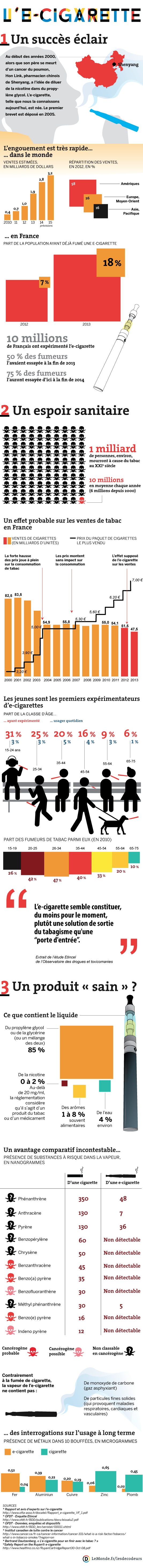 Pascale Hugonnier Médecin Tabacologue CHU Saint-Etienne
E-liquides: la nicotine
97% des utilisateurs de la cigarette électronique utilisent des e liquides avec nicotine
Sa concentration est variable
     - 18 à 19,9mg:  très forte dépendance
     - 16mg: forte dépendance 
     - 11mg: moyenne dépendance
     - 6mg: faible dépendance

Légalement, le taux doit être < 20mg
Concentration proposée en fonction du nombre de cigarettes fumées
Diminution progressive des concentrations préconisée dans le sevrage
Recherche du « Throat Hit nicotinique »: contraction du larynx sous l’effet de la nicotine
Les taux sanguins de nicotine se rapprochent de ceux des fumeurs
Aux doses utilisées, la nicotine ne présente AUCUN danger pour la santé mais est responsable de la dépendance
Pascale Hugonnier Médecin Tabacologue CHU Saint-Etienne
E-liquides: le propylène glycol et la glycérine végétale
1 - Le propylène glycol: utilisé en cosmétique, pharmaceutique agro-alimentaire, sans toxicité  pour ces usages
Liquide qui quand il est chauffé permet la production de vapeur
Qu’en est-il quand il est inhalé? innocuité si inhalation occasionnelle mais si inhalation chronique: risque d’irritations des yeux, du nez, de la bouche, de la peau et saignements de nez 

2 - La glycérine végétale sans toxicité à faible dose et basse température: 
Chauffée à forte température (>250°) elle produit de l’acroléine toxique pour les poumons et le système cardiovasculaire
Pascale Hugonnier Médecin Tabacologue CHU Saint-Etienne
E-liquides: les arômes
Pascale Hugonnier Médecin Tabacologue CHU Saint-Etienne
E-liquides: les arômes
Les arômes: plus de 150 saveurs: saveurs tabac, saveurs fruitées, saveurs gourmandes
Arômes naturels ou artificiels
On connaît les arômes ingérés mais qu’en est-il des arômes inhalés de façon chronique?
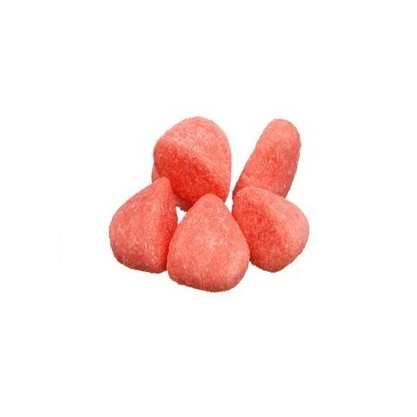 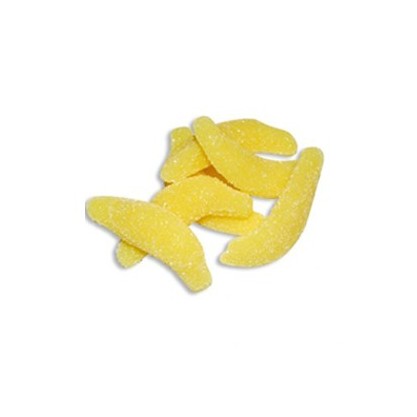 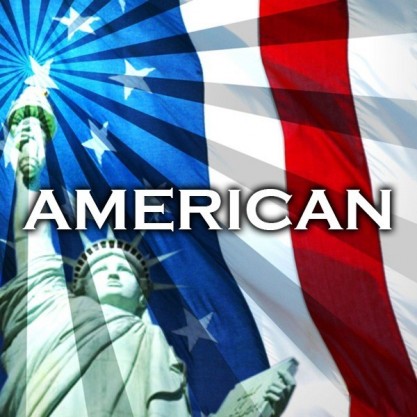 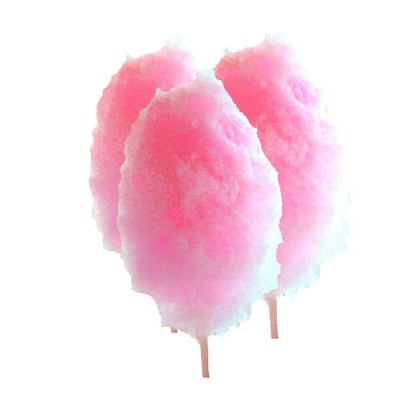 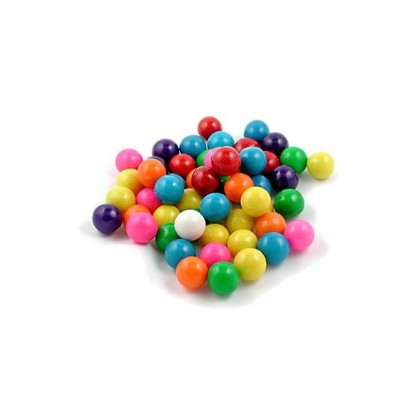 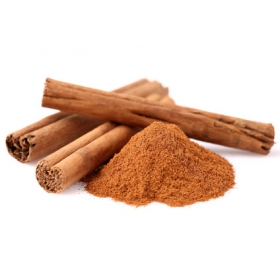 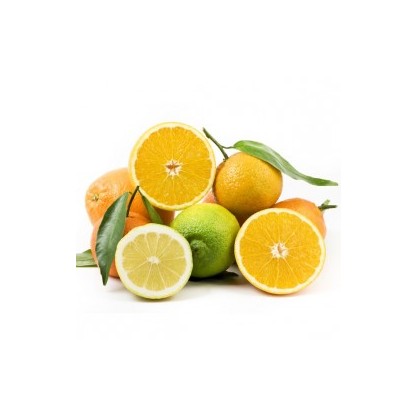 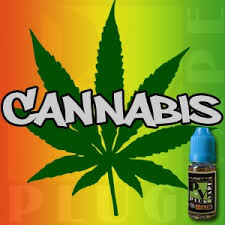 Pascale Hugonnier Médecin Tabacologue CHU Saint-Etienne
E-liquides: l’alcool
L’alcool<2% mais il existe des e-liquides sans alcool
Principe de précaution
 chez les femmes enceintes et les
 personnes sevrées en alcool




Arômes alcool
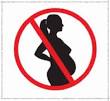 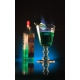 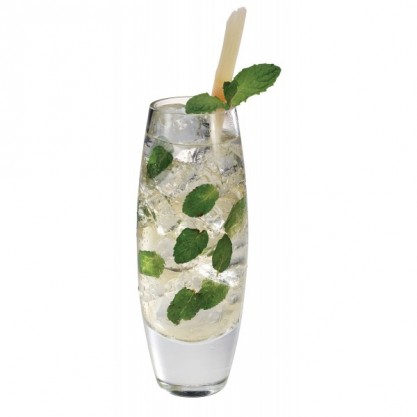 Pascale Hugonnier Médecin Tabacologue CHU Saint-Etienne
E cigarette: effets secondaires
Absence d’effets secondaires sérieux
Risque d’irritations des yeux, du nez,  sécheresse de la bouche et de la gorge,  saignements de nez

Risque de brûlures au contact de la peau et des muqueuse:attention aux problèmes de manipulation
 
Rares cas de pneumonie lipoïde: pneumopathie huileuse si inhalation d’huile
Pascale Hugonnier Médecin Tabacologue CHU Saint-Etienne
E-cigarette: toxicité
Il existe des impuretés ou des ingrédients toxiques mais à concentration moindre que dans le tabac
Les produits utilisés: PG + GV + arômes: pas de toxicité quand ils sont ingérés. Mais qu’en est-il quand ils sont inhalés?
Toutes les études ont été faites  pour une exposition à court terme
Aucun recul sur une utilisation à long terme: 150 à 200 bouffées/jour pendant plusieurs années quelle sera la toxicité?

 La nicotine ingérée peut être dangereuse voire létale 
à certaines doses: attention à ne pas laisser les
 e-liquides à la portée des enfants

Principe de précaution chez la femme enceinte
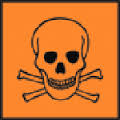 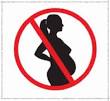 Pascale Hugonnier Médecin Tabacologue CHU Saint-Etienne
E-cigarette-toxicité: vapotage passif
Concentration en monoxyde de carbone: CO
Concentration en carbone organique total: COT
Pascale Hugonnier Médecin Tabacologue CHU Saint-Etienne
E-cigarette: efficacité?
1 - A court terme: amélioration clinique rapide, réduction réelle des risques
Diminution du craving et des signes de manque
Amélioration des signes respiratoires, de la toux
On retrouve le goût, l’odorat
Amélioration de l’haleine

2 - A long terme: diminution de la consommation mais efficacité modeste sur l’arrêt du tabac: le fumeur utilise l’e- cigarette mais continue à fumer: DUAL USE
Pascale Hugonnier Médecin Tabacologue CHU Saint-Etienne
E-cigarette: Qui sont les VAPOTEURS?
Ceux qui veulent arrêter leur tabagisme
Ceux qui veulent le réduire

Pour fumer moins cher
Pour fumer partout même dans les lieux où c’est interdit
Pour garder le plaisir, le geste
Pascale Hugonnier Médecin Tabacologue CHU Saint-Etienne
E-cigarette: pourquoi ça marche?
Pascale Hugonnier Médecin Tabacologue CHU Saint-Etienne
E-cigarette: pourquoi ça marche?
Le fumeur a la sensation d’inhaler et de recracher la fumée
Le fumeur garde le geste, la convivialité
Le fumeur garde le plaisir avec le « THROAT HIT » nicotinique
Le fumeur « fume » en « vapotant » sans pour autant fumer, il fume autrement tout en arrêtant de fumer…………………….
En majorité DUAL USE
Pascale Hugonnier Médecin Tabacologue CHU Saint-Etienne
E-cigarette chez les jeunes: porte d’entrée dans le tabagisme?
Attraction d’un nouveau produit à la mode: look; arômes…
Expérimentation chez 39% des jeunes de 12 à 19 ans 
Interdite de vente aux mineurs

Contrôle du poids
CIGARETTE ELECTRONIQUE
Baisse généralisée de la consommation de cigarettes chez les jeunes  (  Enquête Paris sans tabac 2014 OFT )
Pascale Hugonnier Médecin Tabacologue CHU Saint-Etienne
E-cigarette: est-elle addictive?
La dépendance comportementale persiste

Risque de dépendance physique à la nicotine ( shoots )

Porte d’entrée dans le tabagisme

Risque de rechute dans le tabagisme
                                                                               
Transfert de la dépendance de la cigarette vers la cigarette électronique
Pascale Hugonnier Médecin Tabacologue CHU Saint-Etienne
E cigarette: quel risque pour ceux qui poursuivent leur tabagisme?: dual use
En terme de risque: DUREE du tabagisme et non pas nombre de cigarettes

Chez un fumeur dépendant, la diminution du nombre de cigarettes sans substitut nicotinique est médicalement inefficace ( phénomène d’auto-titration)

DUAL USE: patients « perdus de vue »
Pascale Hugonnier Médecin Tabacologue CHU Saint-Etienne
E-cigarette: recommandations
Le 21 janvier 2014, la Haute Autorité de Santé a recommandé dans une démarche de sevrage tabagique en 1ère intention les substituts nicotiniques plutôt que la e-cigarette dont l’efficacité et les risques éventuels n’ont pas été assez étudiés.
Cependant, son utilisation « ne doit pas être déconseillée » chez les fumeurs refusant les SN dans la mesure où les e-cigarettes sont supposées être moins dangereuses que la cigarette classique
Pascale Hugonnier Médecin Tabacologue CHU Saint-Etienne
E-cigarette: législation
25 septembre 2014: Ministère de la santé dans le cadre du plan cancer 2014-2019: protection des jeunes pour qu’ils n’entrent pas dans le tabagisme: la e-cigarette ne doit pas être une porte d’entrée dans le tabagisme:
-   interdiction de vente aux mineurs
Interdiction de vapoter dans les lieux accueillant des mineurs (écoles, transports collectifs, espaces clos collectifs de travail)
encadrer la publicité pour la cigarette électronique «  limitée puis interdite en mai 2016 sauf sur les lieux de vente »
Pascale Hugonnier Médecin Tabacologue CHU Saint-Etienne
E-cigarette: législation
Interdiction légale de vapoter 
dans les lieux accueillant des mineurs (écoles)
 transports collectifs, 
espaces clos collectifs de travail
Décision de l’entreprise: règlement intérieur
Pascale Hugonnier Médecin Tabacologue CHU Saint-Etienne
E-cigarette et femme enceinte
Objectif: ARRET DU TABAC
SUBSTITUTS NICOTINIQUES: SEUL TRAITEMENT VALIDE

1- femme enceinte fumeuse: indication SUBSTITUTS NICOTINIQUES, ne pas conseiller la e-cigarette
2-femme vapoteuse qui apprend qu’elle est enceinte: la rassurer( pas de risque connu à ce jour), SUBSTITUTS NICOTINIQUES, utilisation ponctuelle de la e-cigarette
Pascale Hugonnier Médecin Tabacologue CHU Saint-Etienne
E-cigarette: conclusion
LA CIGARETTE ELECTRONIQUE N’EST PAS UN MEDICAMENT, c’est un produit de consommation courante
EN TERME de RISQUE: IL VAUT MIEUX VAPOTER QUE FUMER: La cigarette électronique n’est peut-être pas totalement inoffensive, mais elle est moins nocive que la cigarette
C’est une METHODE DE REDUCTION DE RISQUE et un bénéfice si étape vers l’ARRET

C’est un OUTIL SUPPLEMENTAIRE DANS LE SEVRAGE TABAGIQUE

Risque de RENORMALISATION de l’usage du tabac dans les lieux où le tabac était interdit 

Il faut rester VIGILANT et suivre le résultat des études

Le suivi médical par un tabacologue X 3 les chances d’arrêter de fumer
Pascale Hugonnier Médecin Tabacologue CHU Saint-Etienne
E-cigarette: conclusion
FUMER ?




VAPOTER ?
Pascale Hugonnier Médecin Tabacologue CHU Saint-Etienne